Assessment of Severe Challenging Behavior
Michael M. Mueller, Ph.D., BCBA-D, IBA
International Behavior Analysis Organization
Challenging Behavior
Estimates of the percentage of people with ASD who have challenging behaviors range to 85%

Estimates of severe behavior is 30-60%

Severe behavior is typically defined as people getting hurt, things getting broken, environment so disrupted as to prevent learning

This includes Self-Injurious Behaviors (SIB), Aggression, Property Destruction, and Severe Tantrums.
Self-Injurious Behavior
Head banging

Head hitting
Punching or slapping

Self biting

Hair pulling

Eye gouging
Aggression
Directed to others

Hitting
Punching, slapping

Kicking

Pulling hair

Biting
Property Destruction
Breaking toys

Breaking furniture

Throwing materials

Punching or kicking holes in walls

Tearing or shredding papers
Behavior Assessment
Since the mid-1990s, behavioral assessment has relied on the identification of the reinforcer

“Function” means the same things as “Reinforcer”

Functional Behavior Assessment (FBA) identifies the function (reinforcer) for a behavior

Why is this important?
Behavioral Theory
All these kinds of behaviors are reinforced 
Positive Reinforcement
Access to attention
Access to preferred activities
Access to preferred items

Negative Reinforcement 
Escape from demands
Escape from situations
Escape rom people
Escape from attention

Automatic Reinforcement 
There is no social variable
The behavior itself creates the reinforcement
Internal
Sensory
Behavioral Interventions
Behavioral interventions use reinforcement

If you do not identify the reinforcer for the dangerous behavior, you could end up accidentally reinforcing it and making it worse, when your goal is to reduce it. 
Time out example
If a behavior is reinforced by escaping demands
Teacher delivers an academic request and student hits himself
Teacher removes the student from the academic setting
Teacher is delivering the reinforcer (escape) when she delivers the time out. 
This will increase the probability of this behavior occurring again in that situation in the future

The more dangerous the behavior, the more precise and certain you want to be when assessing the function!
The 4-Term Contingency
All positively and negatively reinforced behavior complies to this

Establishing Operation, Discriminative Stimulus, Behavior, Positive Reinforcement
EO – Sd – Bx – Sr+

Establishing Operation, Discriminative Stimulus, Behavior, Negative Reinforcement
EO – Sd – Bx – Sr-
The 4-Term Contingency
Think of functional assessment as a puzzle to be solved
There are 4 pieces



We know one of them (the target behavior)
We need to know all of them to fully understand the behavior
How do we determine the others?
Identify the reinforcer and others become known in the process
Functional analysis identifies the reinforcer.
Bx
EO
Sd
Bx
Sr+
FBA
Indirect
Interview others
Rating scales

Direct
ABC observation
Narrative observations

Functional Analysis
Descriptive Methods
The purpose of all descriptive methods should be to inform the functional analysis

No descriptive methods alone or in combination should be used as the means to derive function
There are some exceptions
Medical fragility, client safety (beyond some already occurring baseline level)

No interview or other indirect or descriptive methods are reliable or valid
ALL of these methods are attempted shortcuts that have failed to produce desired results.
If there is a behavior to be analyzed…
It is already being reinforced

It is happening persistently enough to lead to a referral for professional assistance

It will continue to happen if left unchanged

It is dangerous, disruptive, harmful
Functional Analysis
Natural environment has multiple consequences occurring simultaneously and observation alone cannot tease these apart. 
Observations are limited and this is why there a point of diminishing returns
Once you see these multiple situations, those individual variables become possible reinforcers

Arrange simple test and control situations called “conditions”
Test conditions provide a possible reinforcer contingently
Control conditions provide the possible reinforcer noncontingently

Each test condition is made up of a potential EO, antecedent stimuli, and consequences for the behavior in each condition

Compare the amount of target behaviors across conditions
Functional Analysis
We are re-creating situations that currently contain the target behavior in the referral environment

We are not making up novel situations!

These are currently ongoing situations that are confounded by multiple potential reinforcers

The conditions we run are the exact same situations that are currently being “run” in the the referral environment
Functions of Problem Behavior
Attention

Access (to Materials or Activities)

Escape

Automatic Sources
Attention
Attention
Teachers and school personnel often respond to problem behavior with reprimands, response interruption, comfort etc

Attention may reinforce student problem behavior (Thomas et. al., 1968)
Access
Access to Materials or Activities

Teachers, school personnel, and other students often respond to problem behavior by giving the student tangible items or access to a preferred activity

Aberrant behavior may be positively reinforced by access to materials or activities that a student wants (Iwata, et al., 1982; Patterson et. al., 1987)
Escape
Escape-Avoidance of Aversive Demand Conditions

Problem behavior in schools are often responded to by removing task demands/aversive conditions from the student

 Removal of task demands/aversive conditions may negatively reinforce aberrant behavior (Carr et. al., 1980)
Automatic
Sensory and Perceptual Consequences

Aberrant behavior may persist independent of social consequences found in school settings

Aberrant behavior may be positively or negatively reinforced by perceptual and sensory consequences produced by the behavior itself (Iwata, et al., 1982)
What are the Possible Reinforcers?
Positive Reinforcers
Attention delivered by people
Tangibles 

Negative Reinforcers
Breaks from things
Escape from things

Automatic Reinforcers
Access to internal stimulation
Breaks from internal stimulation
How Do We Test These?
Create a possible deprivation situation to test positive reinforcers
Attention (ignore)
Tangibles (remove)

Create a potentially aversive situation to test negative reinforcers
Task demands (present)
Sensory situation (present)

Leave by self, ignore, do not interact with to test for automatic

NEED some control condition
The Logic
Positive Reinforcers
Withhold or restrict access to a possible reinforcer
Present access to the possible reinforcer contingent on target behavior
Control condition provides noncontingent access

Negative Reinforcers
Present the aversive event/stimuli
Remove contingent on target behavior
Control condition does NOT present the aversive event/stimuli

If the behavior is high when the reinforcer is contingent and low when the reinforcer is provided non-contingently, this is a test that the behavior is reinforced by that stimuli.
The Logic
The analysis needs both parts
We need to show that the behavior is high when the reinforcer follows it
We need to show that the behavior is low or absent when that same reinforcer is freely available

If I am hitting to get a drink of water, I should not hit when I have free access to water

If I am hitting to escape from work, I should not hit if there is no work 

If I am hitting to get access to my toys, I should not hit if I have access to my toys
Dynamic?
You test only the possible reinforcers from your indirect or direct assessment 
Not the same list of conditions for everyone

You use the specific parameters or types of stimuli relevant to the situation in your conditions
Type of attention, type of demands, tone of voice, other variable
Make this as close to the referral environment as possible

This could be one single pair-wise analysis or could include 6-7 conditions

Base the duration of the conditions on the situation
Good observational data, shorter conditions
Change from short-duration to longer-duration if no behavior
Basic Arrangements
Attention
Tangibles
Escape from Demands
Alone/Ignore
Control
Attention Condition
No materials
Less risk of affecting EO

“I have to read” type statement

Attention is reprimanded unless observations suggest use of a different form of attention. Let observations guide this.
Escape
Academic or other difficult task

3-prompt procedure

Each occurrence of target behavior: Therapist removes task and attention for 10-30 s depending on legth f session and other SR+ intervals

Re-present task demand after the escape period times out
Escape
Tasks from teacher/parent
Difficult
Previously associated with TB

Low level Praise if teachers observed using it in class
Only for V
Not for M or P

10-15s break on 5 min conditions
Tangibles
Identify preferred stimulus

Allow child to engage for short period and then restrict

If target behavior, allow access to item for 30 s
10-3- depending on session length and other SR+ intervals)
Tangibles
1-2 minute access

Physically remove the item

NO ATTENTION

Return item for 10-15s (5 min conditions)

Restrict item again
Attention
Tangible
Play
Demand
Attention and Tangibles
Attention in Tangibles Condition
Confounding of  Attention and Tangibles
Falsely identified two reinforcers when it was only attention that just so happened to be delivered in the tangible condition

Good example of why proper identification of specific SR+ is important
This was NOT a “synthesized” reinforcer

Also highlights the sensitivity of some dangerous behaviors to very low levels of attention
Alone
Child left completely alone for the condition

If high levels of target behavior occur in this condition over time: Automatic Reinforcement

No socially mediated consequences

Reinforcement derives from the behavior itself, not extrinsic
Alone
Similar
“Ignore”
Therapist present 
“No interaction”
Therapist present

Are used as test for automatic reinforcement
Extinction burst when attention is removed?
Extended alone
Auto-consistent rates
Extinction-decreasing rates
Control
Provide noncontingent access to anything being tested as a reinforcer

The logic of the analysis requires a control

The logic of the analysis requires 
Contingent access in the test condition
Noncontingent access in the control
Control
Noncontingent access to any reinforcer from a test condition

Constant or near constant attention

Free access to tangibles 

Free access to activities from interrupt

No demands
When is Analysis Finished?
If all are elevated*

If all are low*
*This should also trigger re-examination of other data

Re-evaluate descriptive data, run a new analysis

Lengthen condition durations
How Do You Know When the Analysis is Finished?
Determining separation can be subjective

Identification of function can be subjective

Some are easier than others

Good descriptive data, clearer results?
Attention
Percentage of intervals
Sessions
Escape
Percentage of intervals
Sessions
Escape
Percentage of intervals
Sessions
Escape
Tangibles
SIB per minute
Tangibles
Automatic
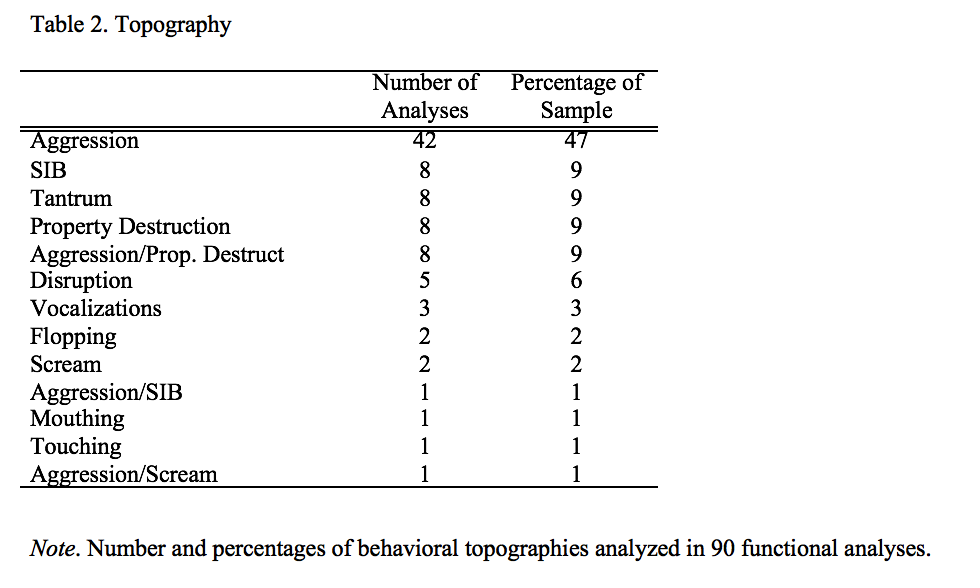 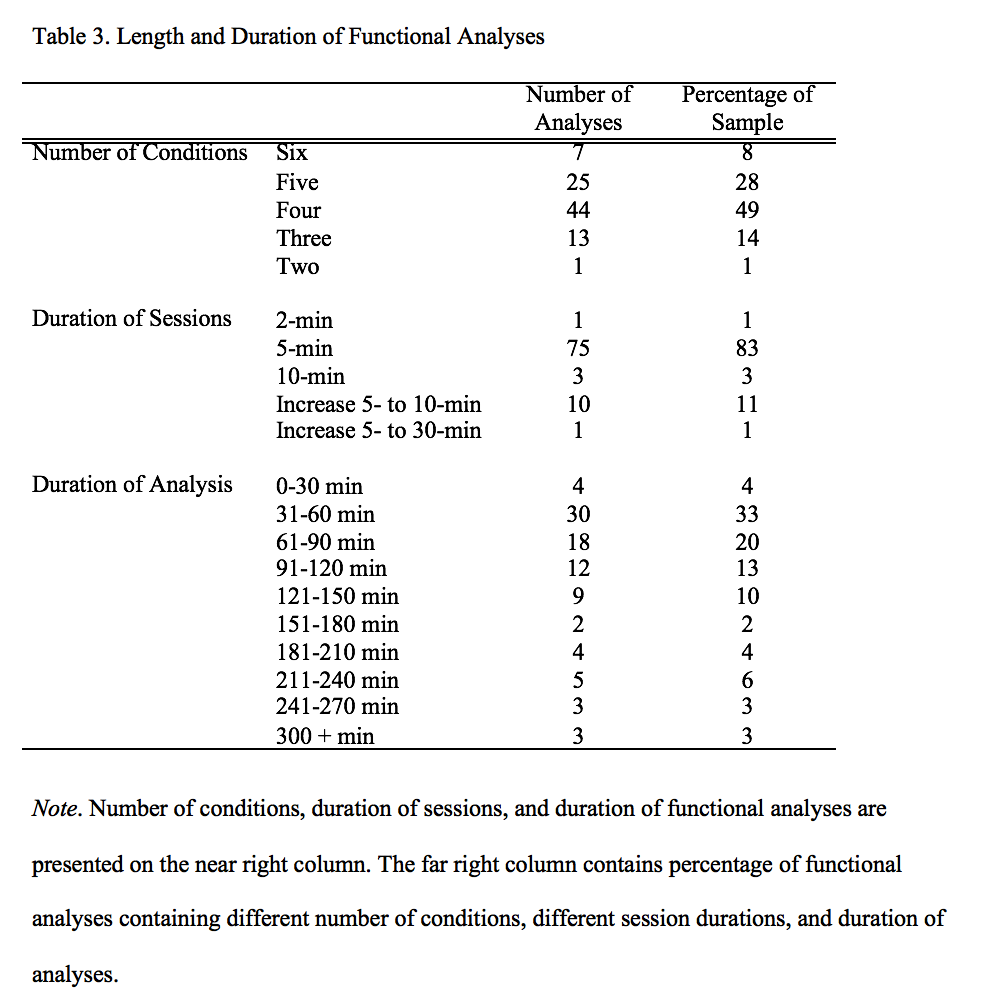 64% contain 4 or fewer conditions
84% used 5-minute sessions or under
70% 2 hours or less
82% % 3 hours or less
Previous Data
Iwata et al 1994
5% of 152 analyses multiple control

Kurtz et al 2003
7% of 30 analyses multiple control

Hanley et al. 2003
14.6% of 536 analyses multiple control

Mueller et al 2011
18% of 90 analyses multiple control

This is 102 analyses out of 808 analyses (12.6%) that contained multiple control of a behavior- not synthesized, more than one individual reinforcer.
Thank You!
Question?

Michael Mueller, Ph.D., BCBA-D, IBA

mmueller@theibao.com